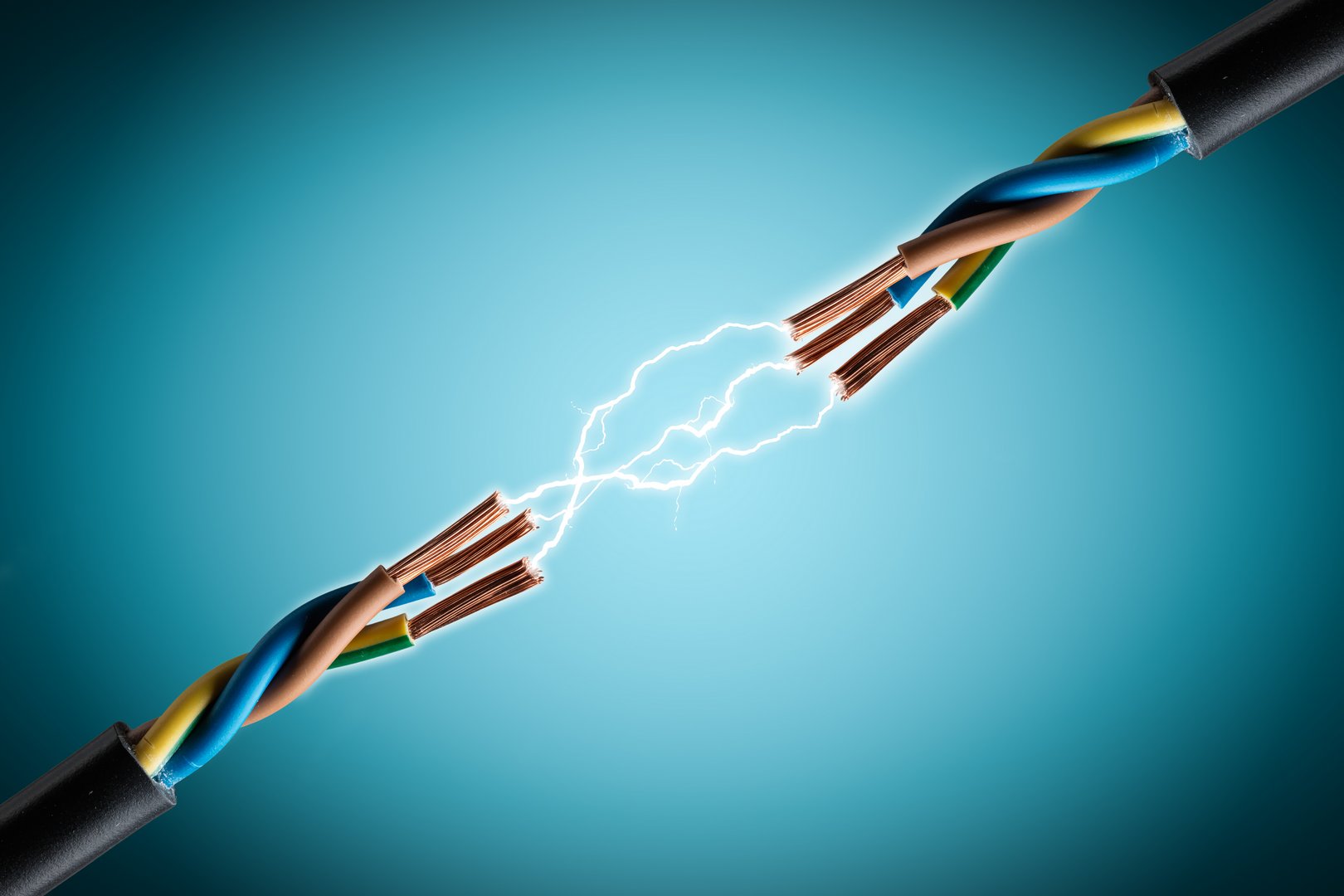 الكهرباء
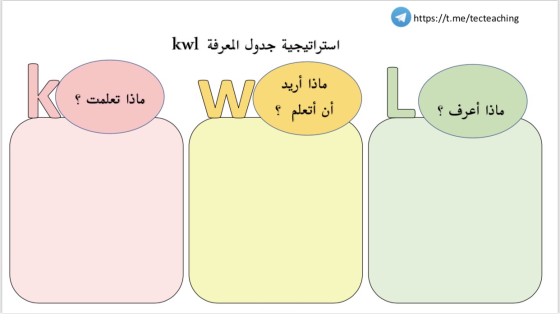 الاهداف
1ـ يصف خصائص الاجسام المشحونة كهربائيا .
2ـ يوضح الفرق بين الكهرباء الساكنة
 والكهرباء المتحركة .
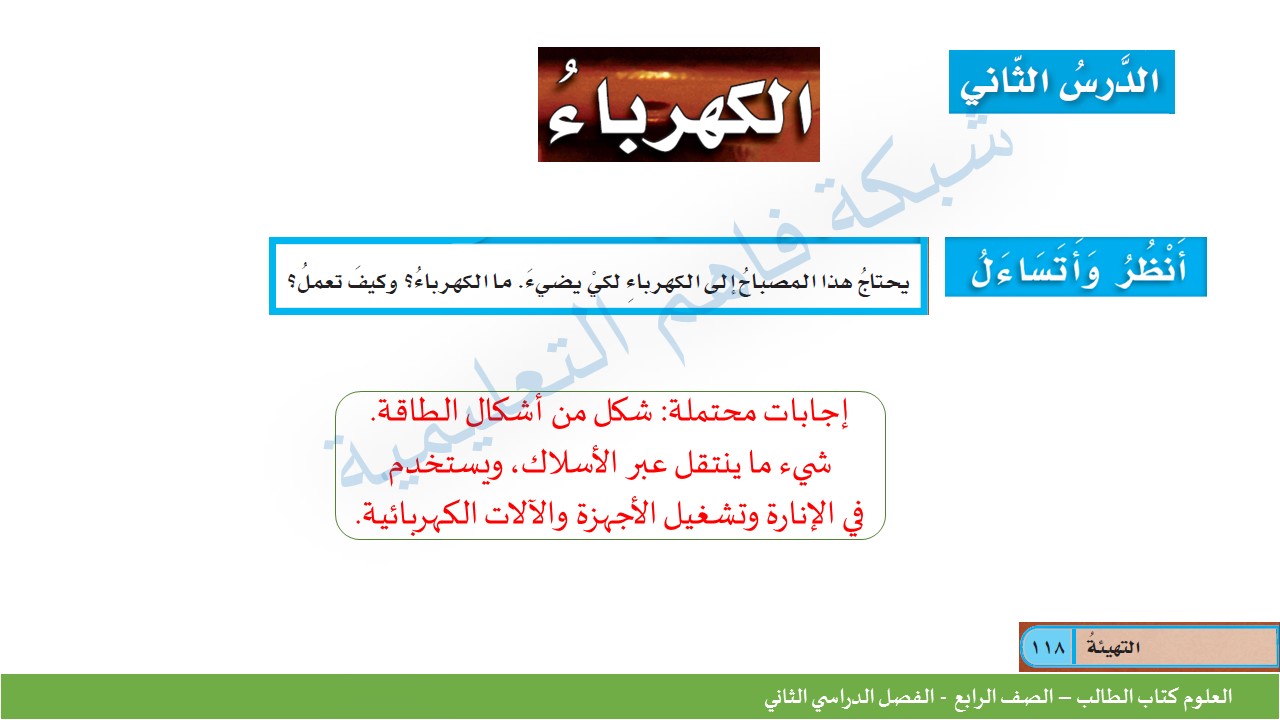 أستكشف
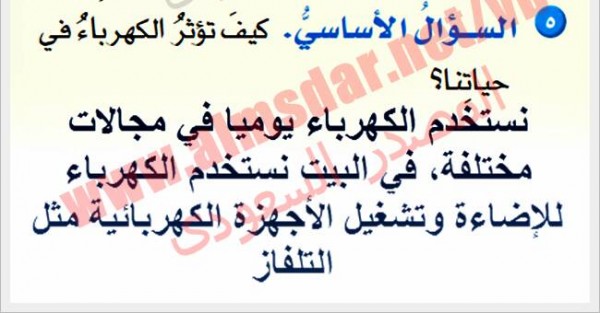 المفردات
التفريغ الكهربائي
الكهرباء الساكنة
المقاومة
الدائرة الكهربائية
التيار الكهربائي
دائرة التوازي
دائرة التوالي
ما الشحنة الكهربائية ؟
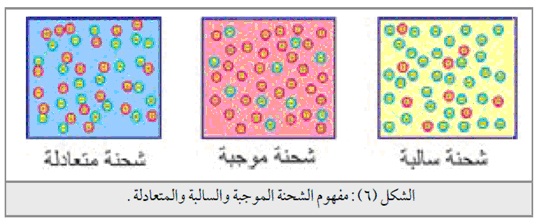 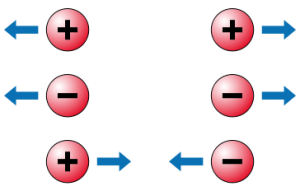 الشحنات المتشابهة تتنافر
الشحنات المختلفة تتجاذب
تجمع الشحنات
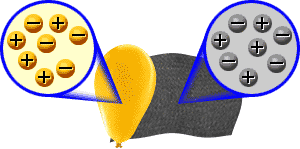 عندما يتلامس جسمان فإن
 الشحنات الكهربائية تتحرك من
أحدهما الى الاخر .
تتحرك الشحنات السالبة 
بسهولة أكثر من الشحنات 
الموجبة .
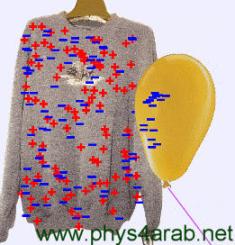 الكهرباء الساكنة
تجمع الشحنات الكهربائية على سطوح الاجسام 

أقرئي الصورة صـ120 ـ 121
أختبر نفسك
أستنتج : يميل ورق التغليف البلاستيكي الى اكتساب 
الشحنات السالبة , ماذا يحدث اذا دلكنا به بالونا ؟
تنتقل الشحنات السالبة الى البالون .
التفكير الناقد : لماذا تلتصق بعض أنواع الملابس
 بأجسامنا عند ارتدائها في بعض الأحيان ؟
بسبب وجود الشحنات الكهربائية .
كيف تتحرك الشحنات الكهربائية
يشعر البعض بلسعة كهربائية خفيفة بعد أن يمشي على السجاد
ثم يلامس مقبض الباب . ترى لماذا يحدث ذلك ؟
اللسعه سببها الحركة
السريعه للشحنات
 الكهربائية
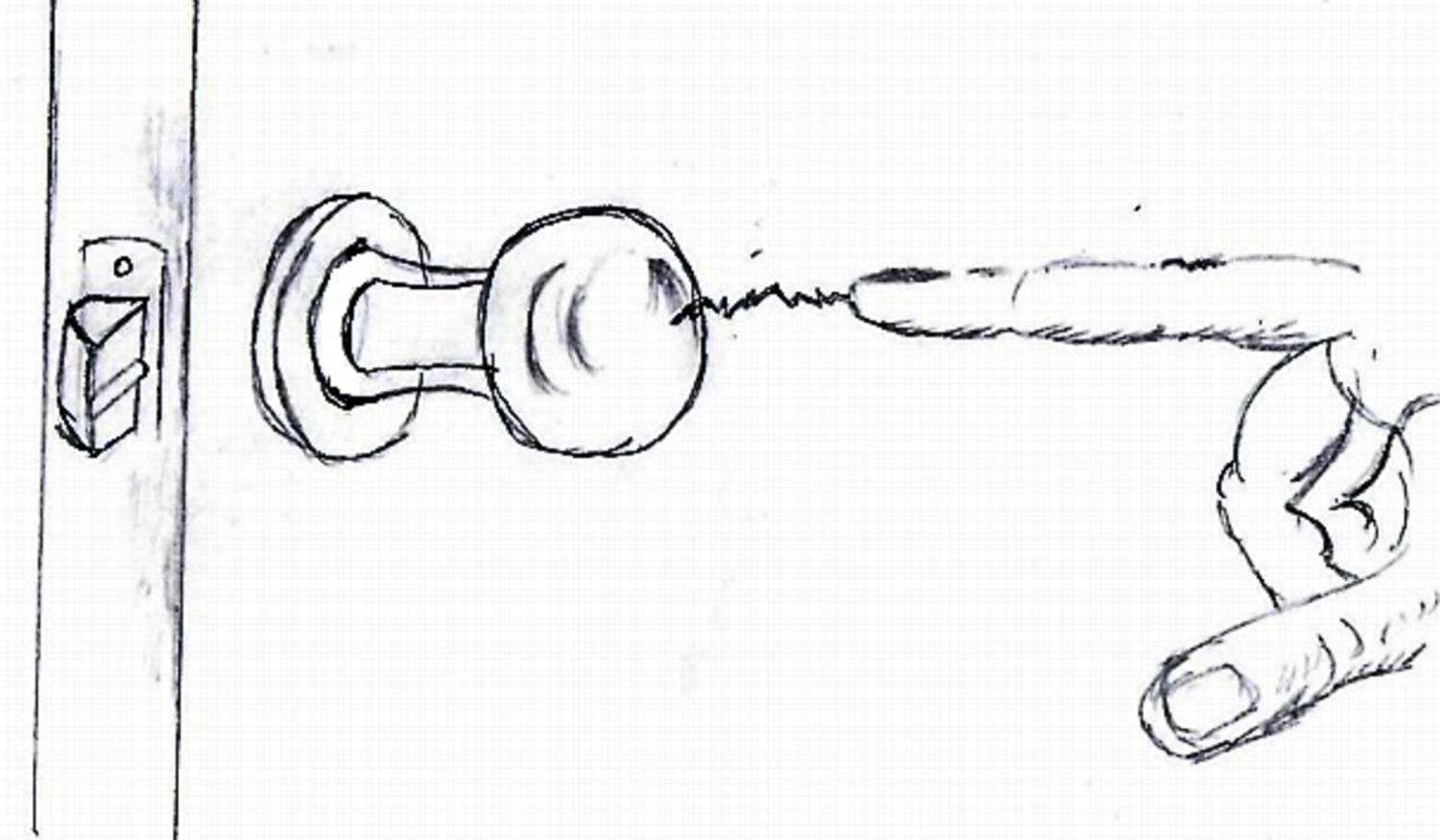 وهذا ما يسمى بالتفريغ الكهربائي ويقصد به :
الانتقال السريع للشحنات .
ومن الأمثلة على عملية التفريغ الكهربائي ..
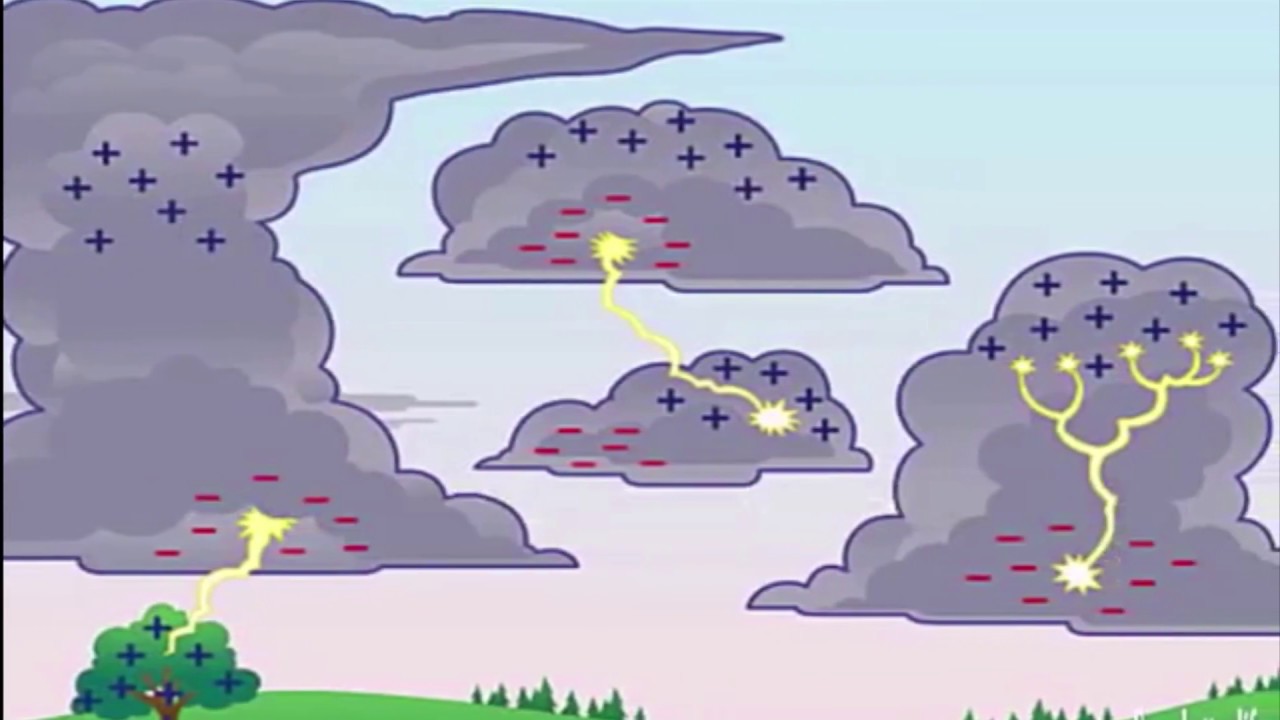 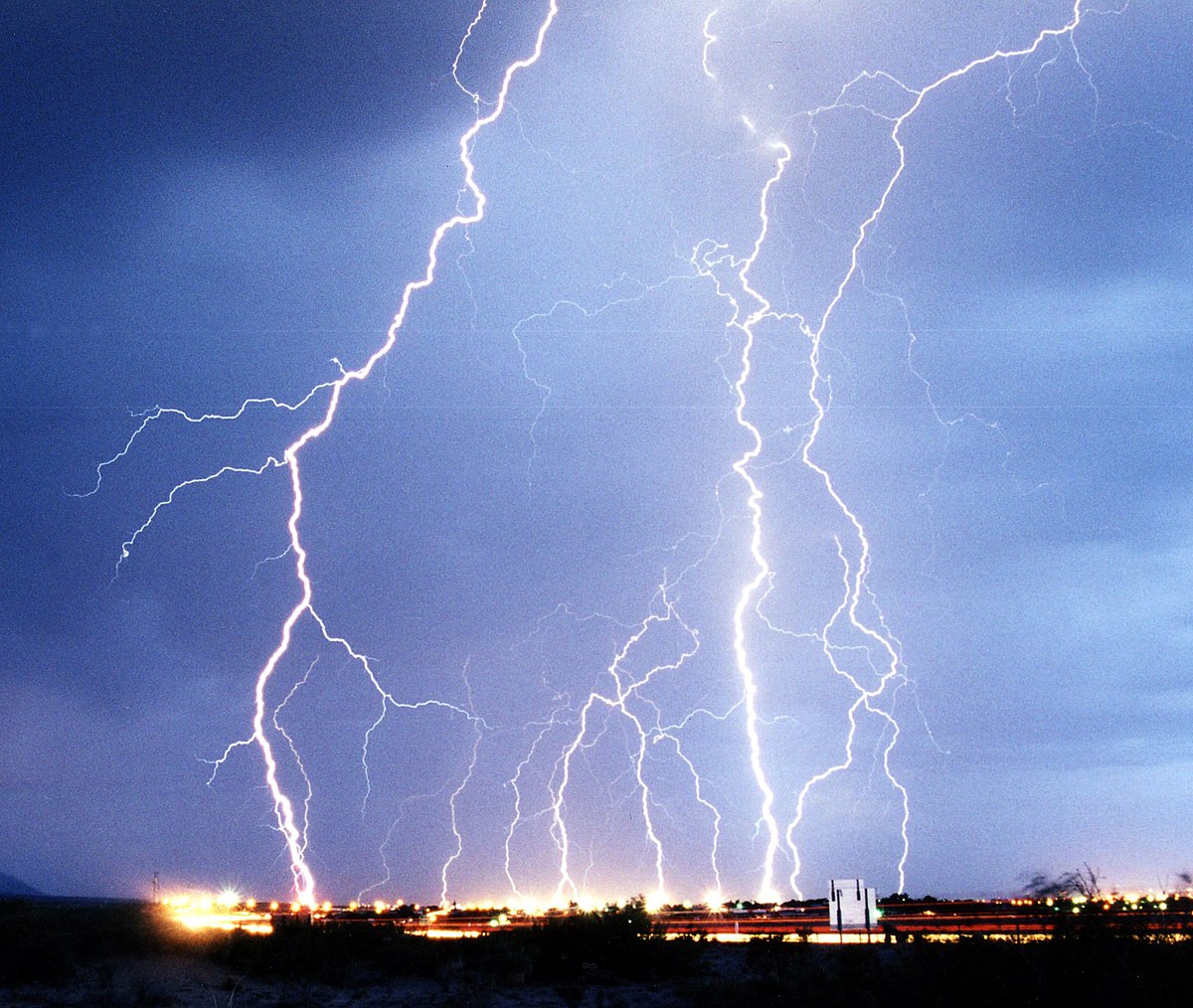 يحدث البرق بسبب التفريغ الكهربائي
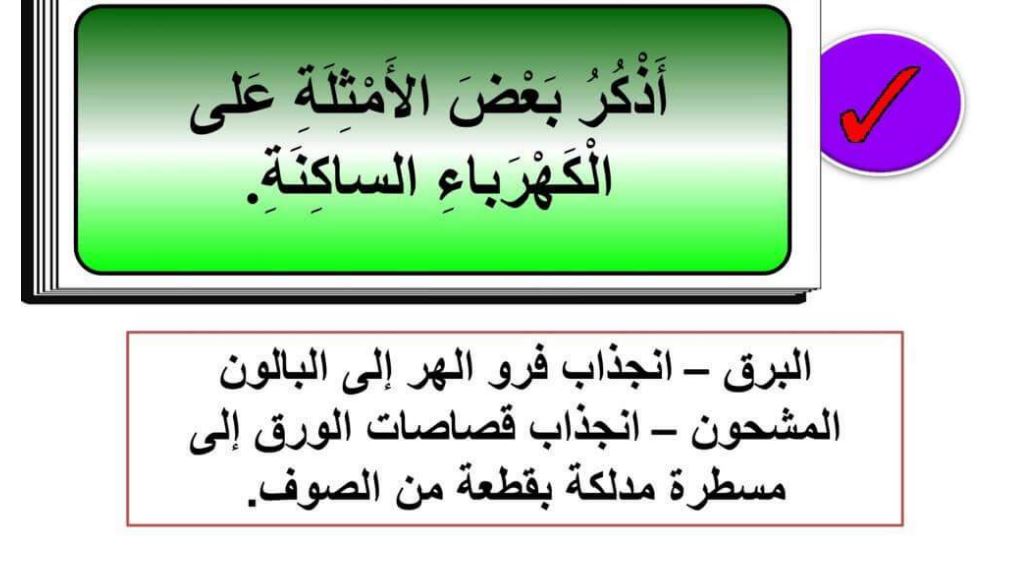 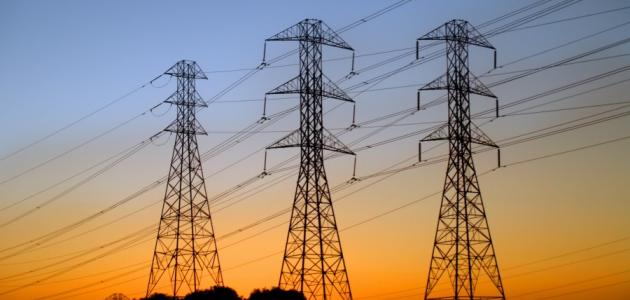 الشحنات الكهربائية
يمكنها ان تسري في
 بعض المواد ..
وسريان الشحنات بهذه
الطريقة تسمى :
التيار الكهربائي
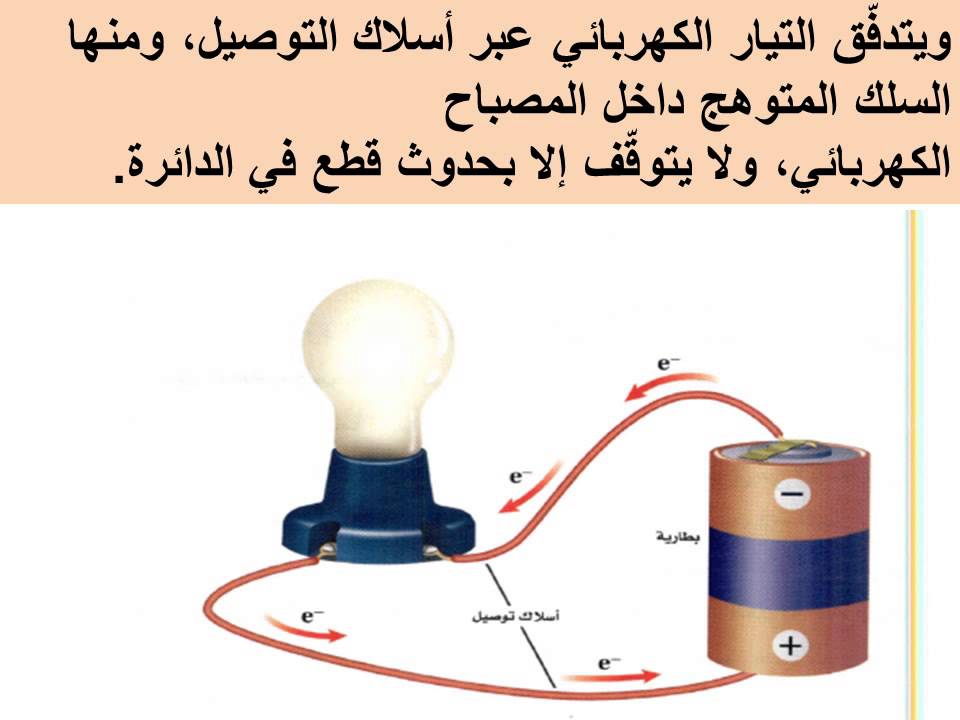 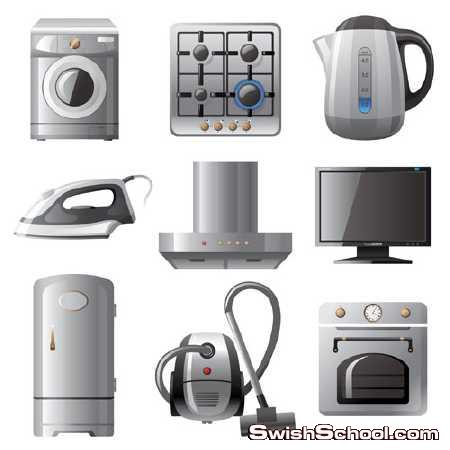 يستخدم التيار الكهربائي في تشغيل الأجهزة
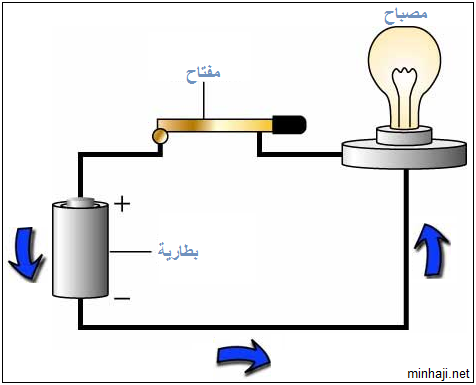 الدوائر الكهربائية
المسار المغلق الذي يسري
فيه التيار الكهربائي .
المقاومة:
هي الجهاز أو الأداة التي
يزودها المصدر بالطاقة .
مثل :
المصباح والمروحة والتلفاز.
المفتاح الكهربائي
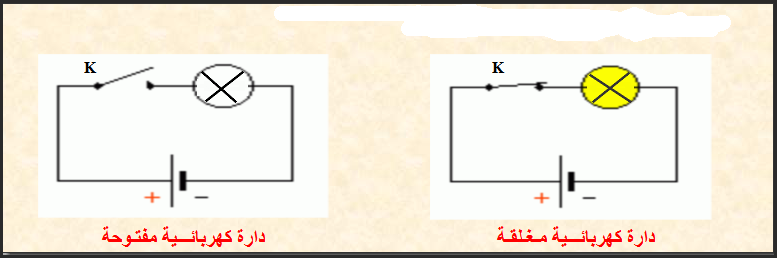 عندما يكون المفتاح غير موصل
عندما يكون المفتاح في وضع توصيل
أقرأ الصورة
صـ 
ماذا يحدث للدائرة الكهربائية عند إغلاق 
المفتاح ؟ وماذا يحدث لها عند فتحه ؟
يضاء عندإغلاقه
وينطفئ عند فتحه
أختبر نفسك
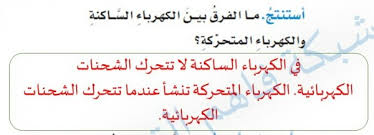 التفكير الناقد : ما الذي يحدث عند توصيل 
طرفي سلك بطرفي بطارية ؟
تصبح لدينا دائرة كهربائية .
ما دوائر التوالي وما دوائر التوازي ؟
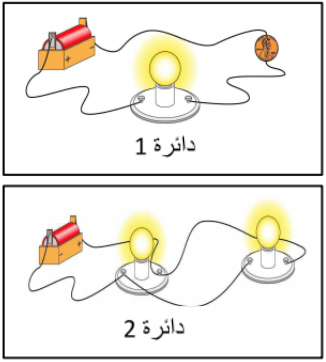 ما الفرق بين الدائرة 1 و الدائرة 2 ؟؟؟؟
الدائرة 1 :
دائرة توالي : يسري التيار الكهربائي في
اتجاه ثابت دون ان يتفرع .
الدائرة 2 :
دائرة التوازي : يتفرع التيار الكهربائي 
ويسري في اكثر من اتجاه .
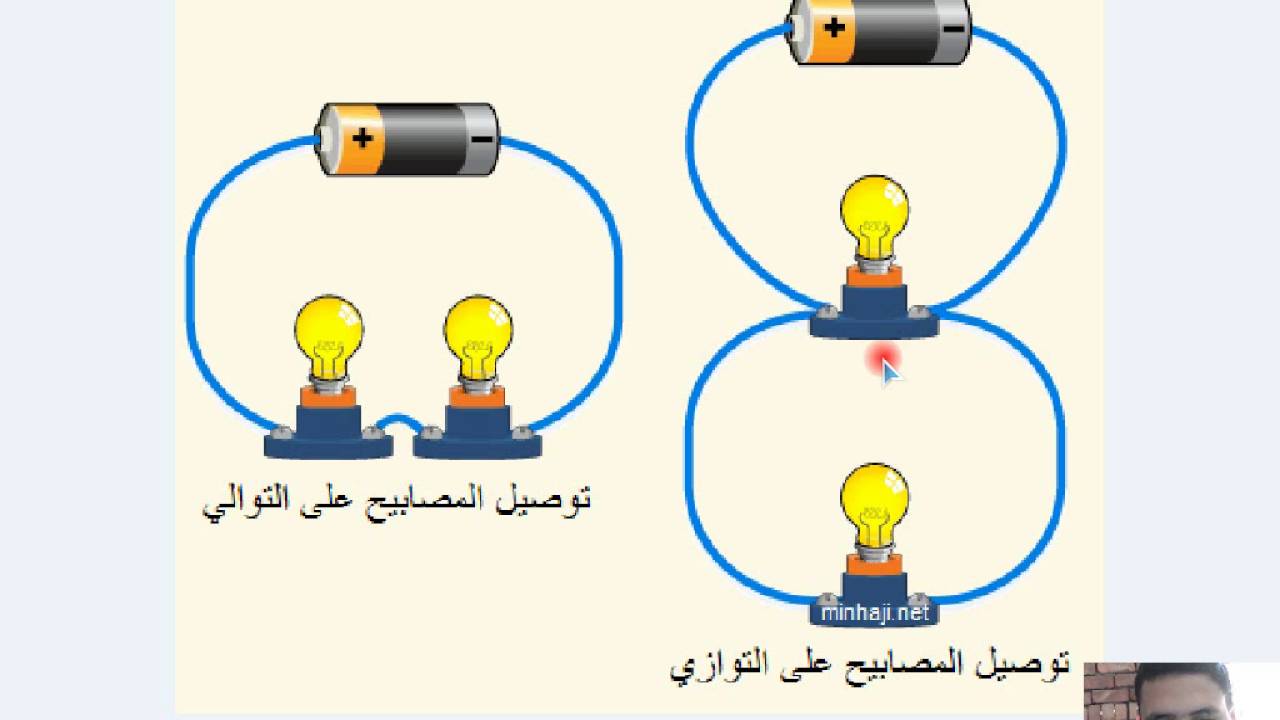 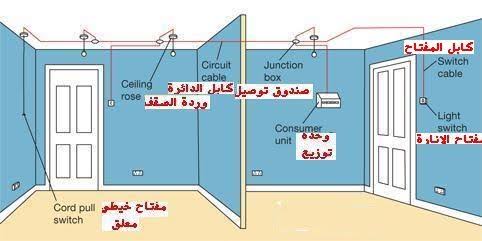 توقعي
ما الدوائر التي تستخدم في المنازل
 ولماذا ؟
دوائر التوازي ,فعندما تطفئ احد
الأجهزة ,فان بقية الأجهزة تستمر
 في العمل .
ولو استعملنا دائرة التوالي فان فصل
احد الأجهزة يؤدي الى فصل جميع
الأجهزة .
نشاط
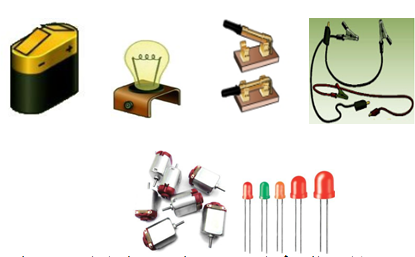 أعمل دائرة كهربائية ؟
أختبر نفسك
أستنتج : دائرة تواز بها مصباح ومروحة ماذا يحدث للمروحة
إذا احترقت فتيلة المصباح ؟
تبقى مشتغلة
التفكير الناقد : هل المصابيح في المنزل متصلة على التوالي 
ام التوالي ولماذا ؟
على التوازي, اذا فصل جهاز تستمر باقي الأجهزة في العمل .
كيف تستخدم الكهرباء بأمان ؟
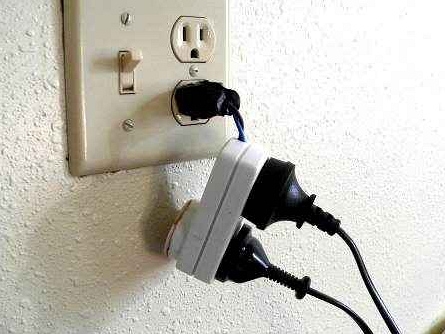 علقي على هذه الصورة ..
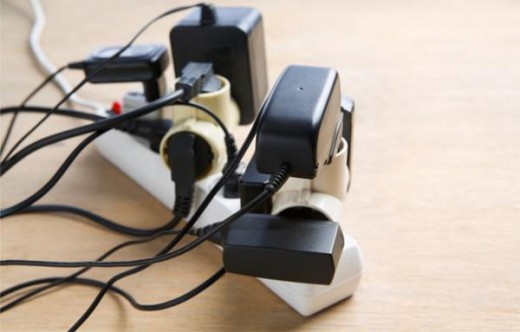 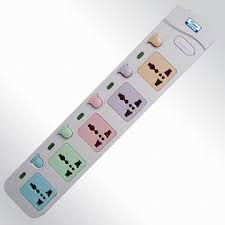 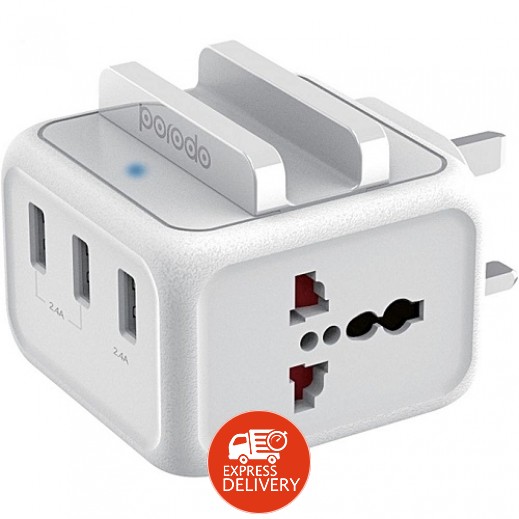 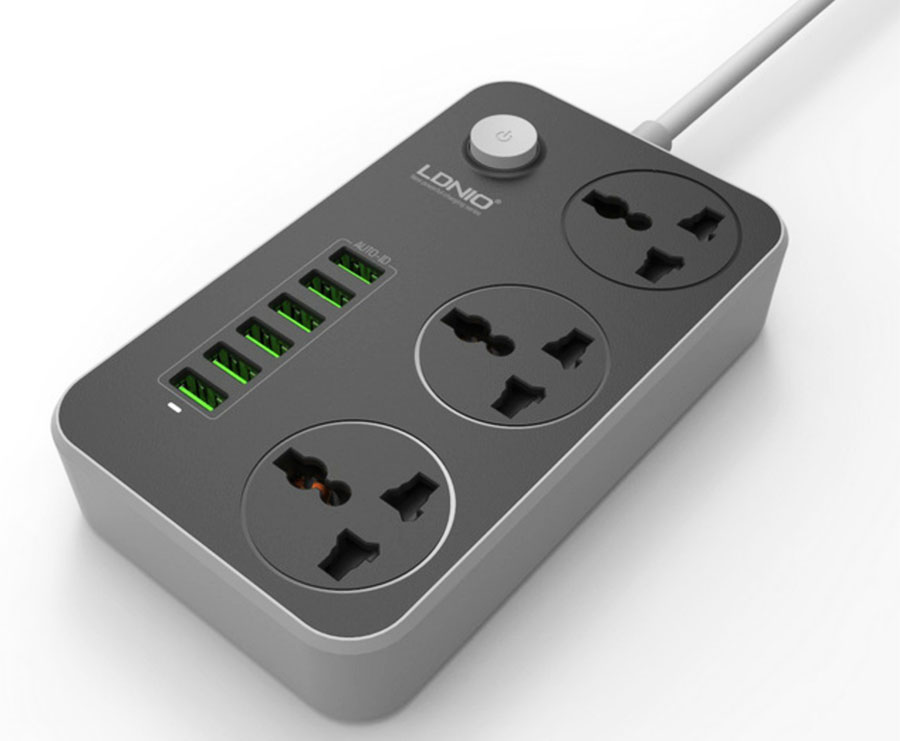 موزعات الكهرباء الحديثة مزودة بقواطع تفصل التيار 
الكهربائي عند مرور تيار كهربائي كبير .
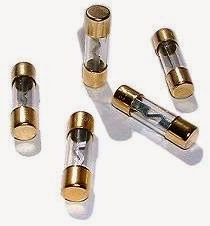 إذا أحترق سلك المنصهر 
لم يمكن إعادة استخدامه .
المنصهر الكهربائي
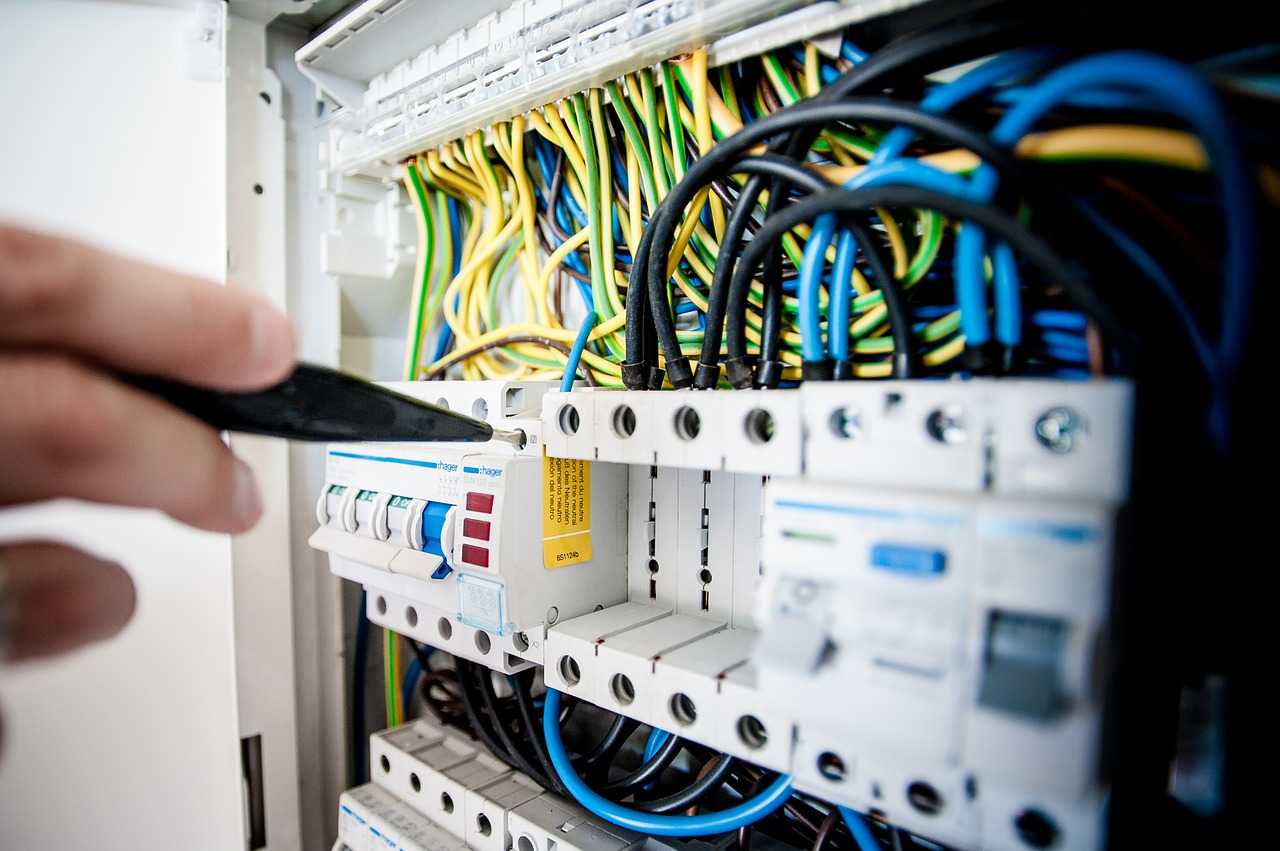 معظم المنازل
 تستخدم القواطع
 الكهربائية
القواطع الكهربائية
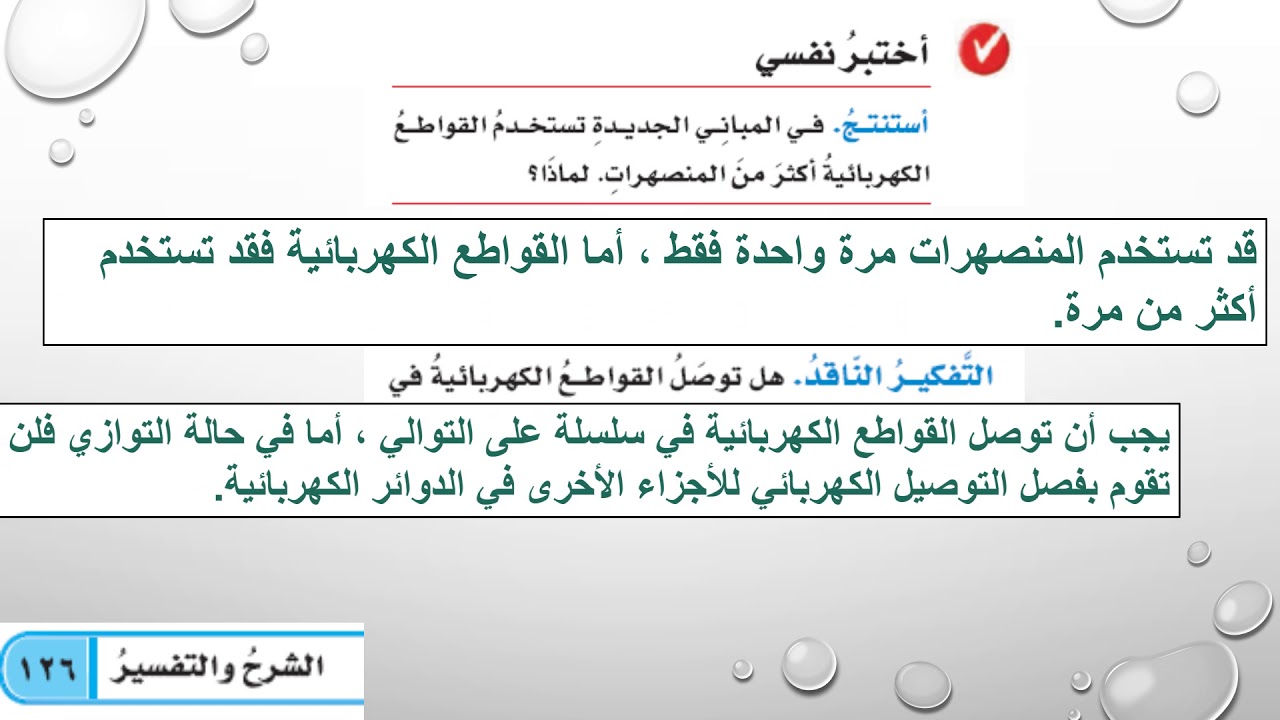